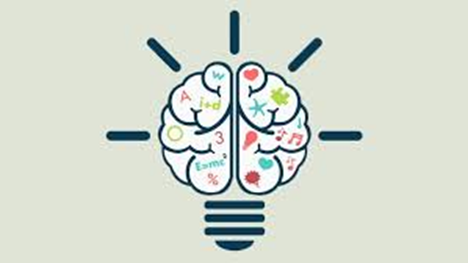 Логічна культура РЕКЛАМІСТА
Викладач: к.філол.н., доцент Н.І.Тяпкіна
Мета навчальної дисципліни Є:
удосконалення логічної культури майбутніх медійників, практичне оволодіння логічними методами аналізу рекламних текстів, що ґрунтуються на усвідомленні основних законів логіки, правилах визначення та класифікації, а також засвоєння теоретичних аспектів розуміння форм мислення (поняття, судження та умовивід) та удосконалення мисленнєвих навиків, зокрема здатності узагальнювати, абстрагувати, виявляти головне тощо.
Завдання навчальної дисципліни «Логічна культура РЕКЛАМІСТА»:
Основними завданнями вивчення дисципліни «Логічна культура рекламіста» є: розвиток логічної культури майбутніх фахівців сфери соціальних комунікацій, формування навичок розуміння дотримання логічної норми в рекламі.
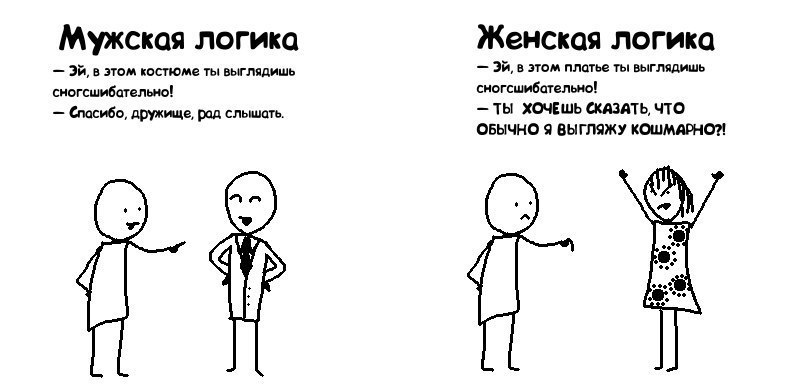 Студент повинен знати:
·         теоретичні засади логіки;
·         основні терміни і визначення;
·         вимоги до логічно вибудуваного тексту;
·         методи та прийоми усунення логічних помилок.
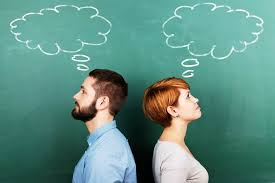 Студент повинен уміти:
систематизовувати і професійно опрацьовувати спеціальну літературу з теорії логіки;
володіти технікою правки, виявляти та усувати логічні помилки;
бачити логічні вади на рівні понять, суджень, умовиводів, 
на практиці реалізовувати набуті знання з цього курсу;
·    знати типи логічних помилок, що трапляються в рекламних текстах.